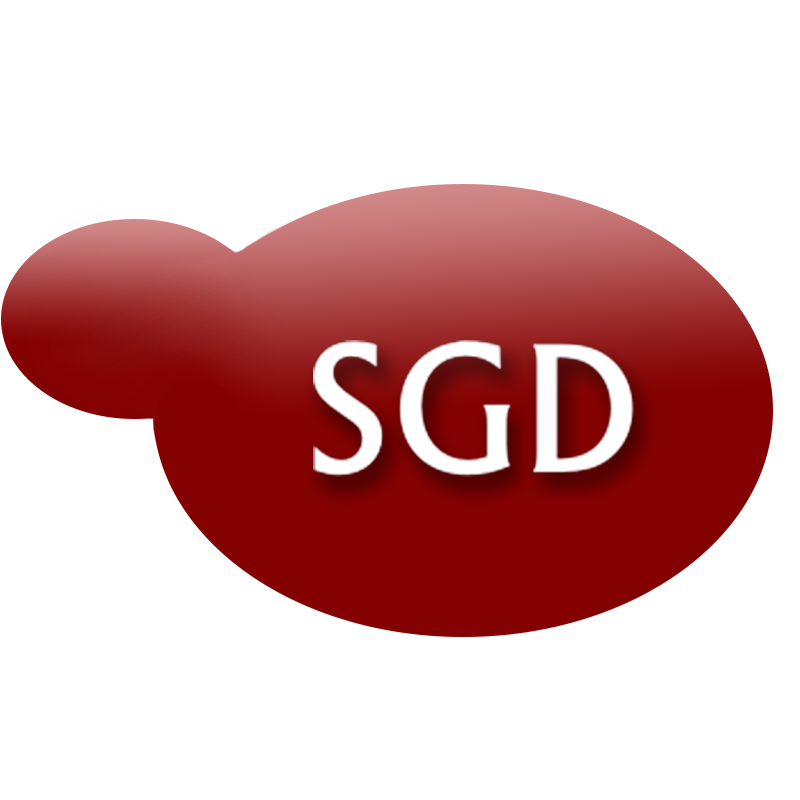 From one to many: expanding the Saccharomyces cerevisiae reference genome panel Stacia R. EngelStanford University
From one to many…
1996: First yeast genome
2006: 2nd yeast genome
2016: 1000s of genome sequences
Expansion strategy
Song et al. PLoS One 10:e0120671.
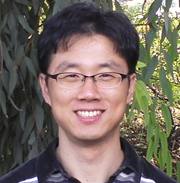 Figure 1
Giltae Song
Automated AGAPE output
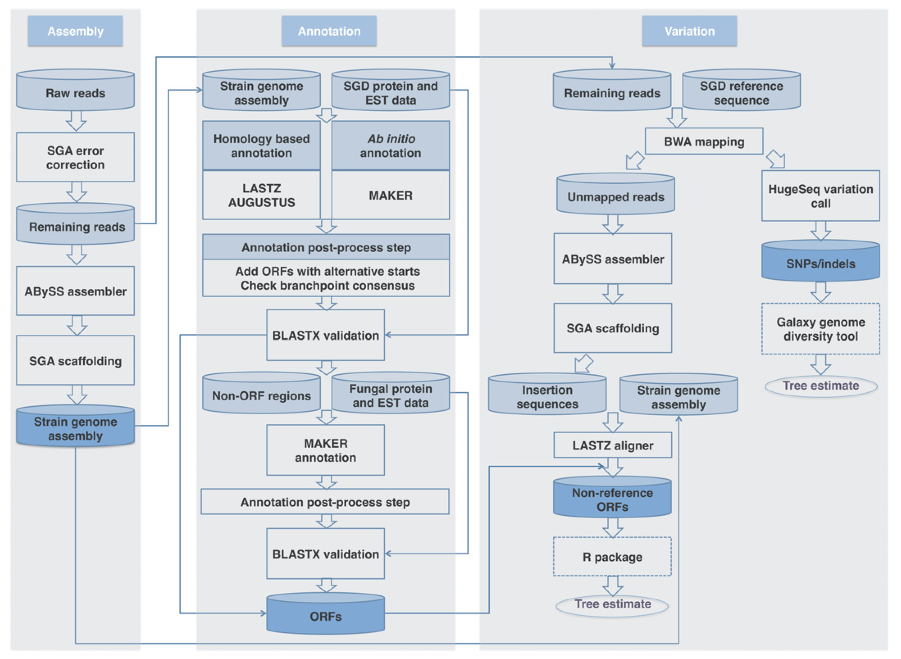 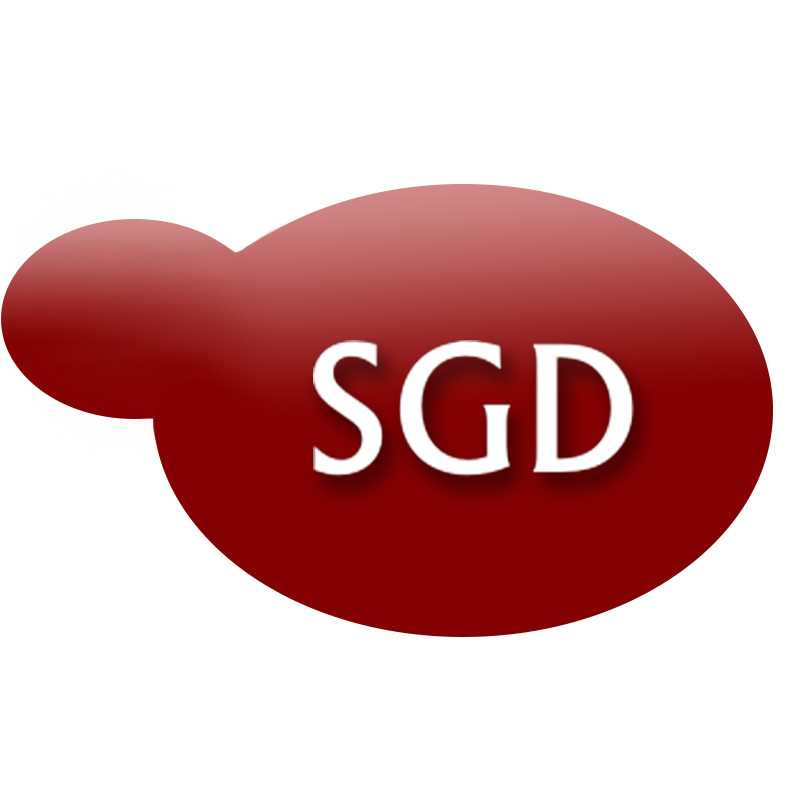 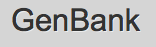 www.yeastgenome.org
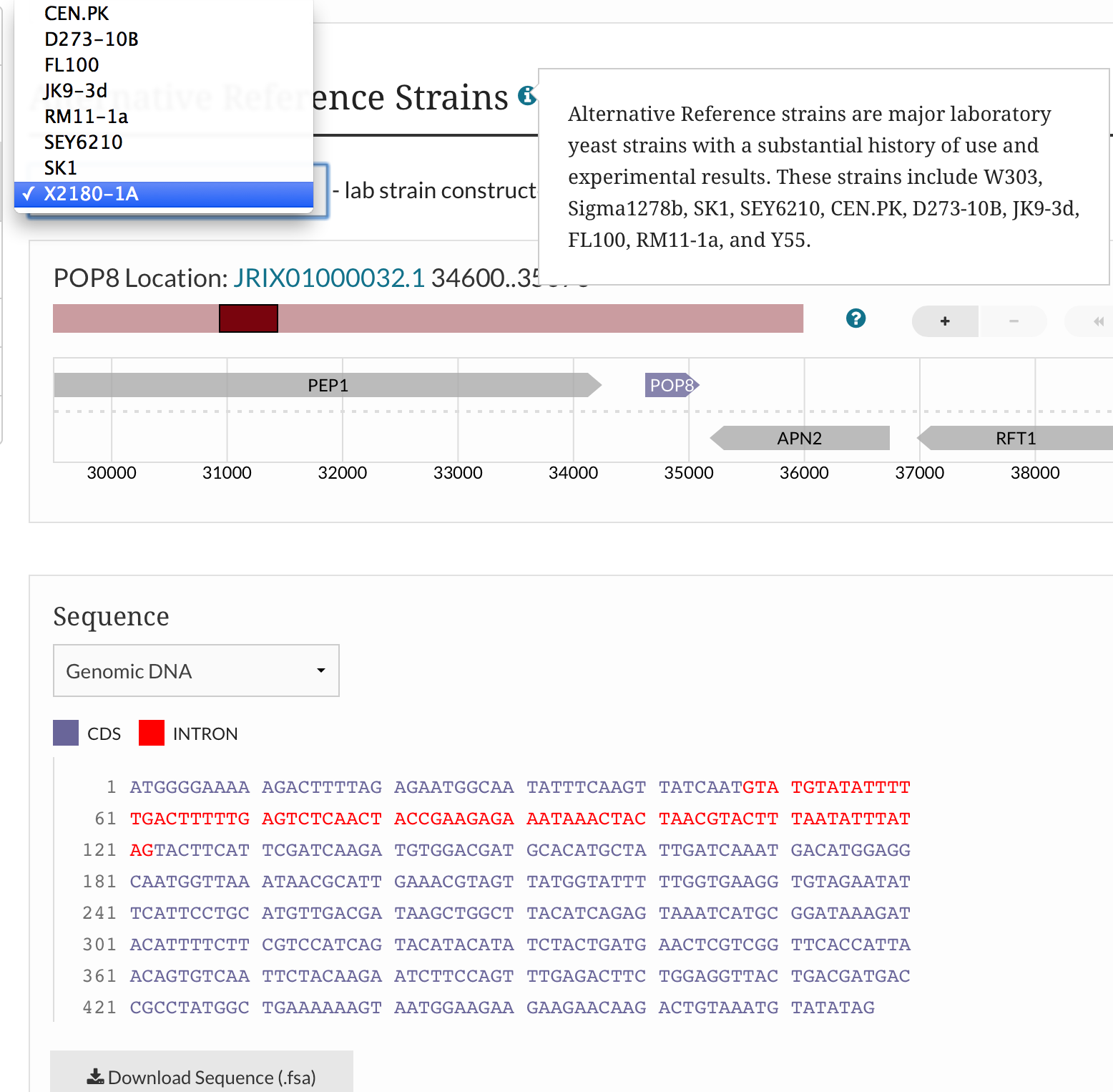 Song et al. PLoS One 10:e0120671.
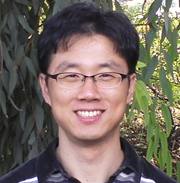 Figure 1
Giltae Song
Automated AGAPE output
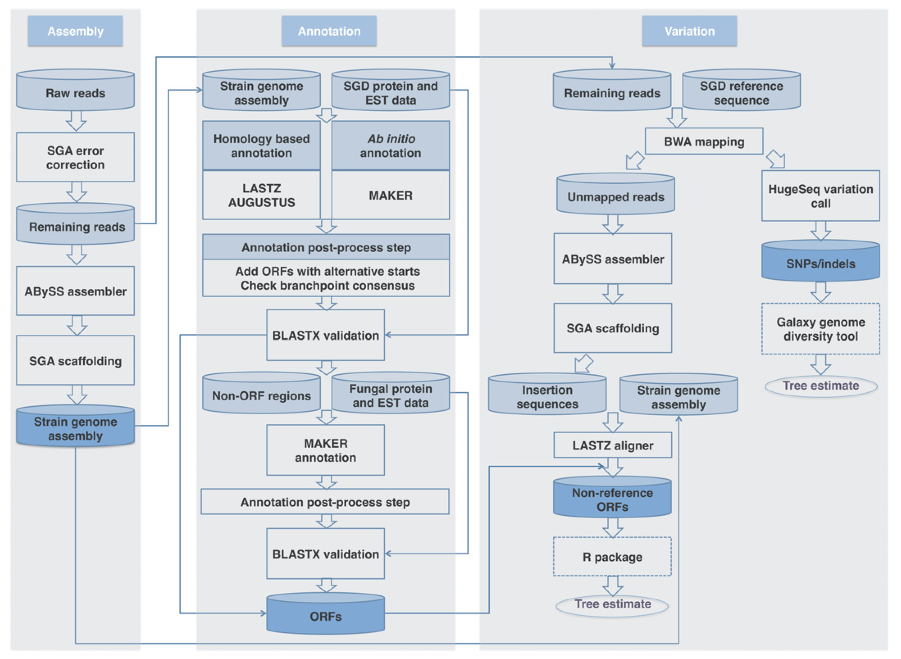 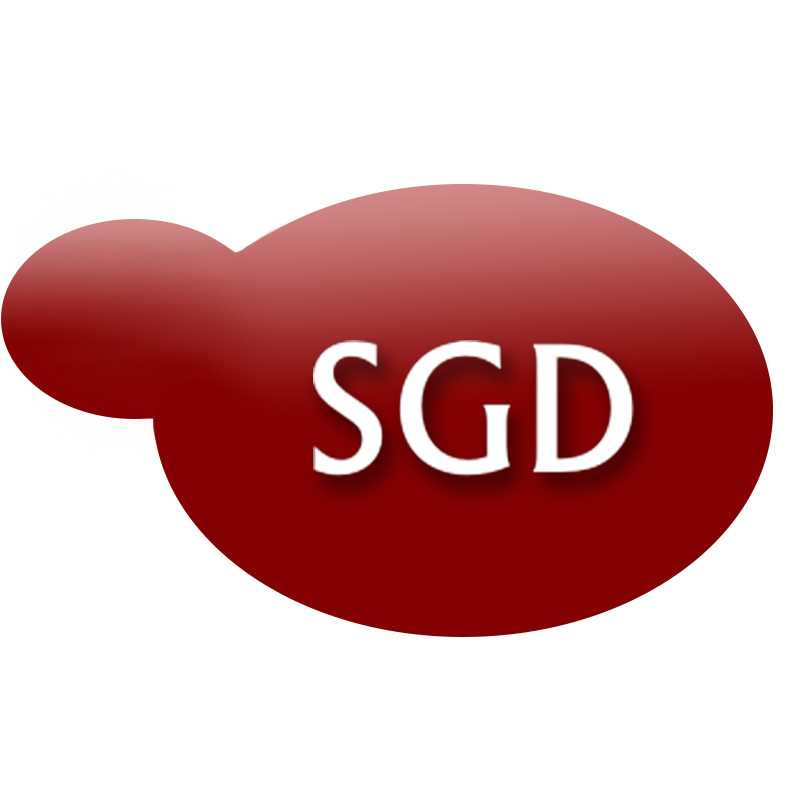 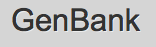 www.yeastgenome.org
Expansion strategy
Curation
www.yeastgenome.org
Song et al. PLoS One 10:e0120671.
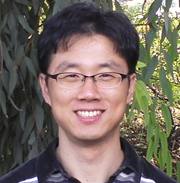 Manual curation
Figure 1
Phase 1
Phase 2
Starts and stops
Chromosomal elements
Giltae Song
Automated AGAPE output
Multiple calls
RNA genes
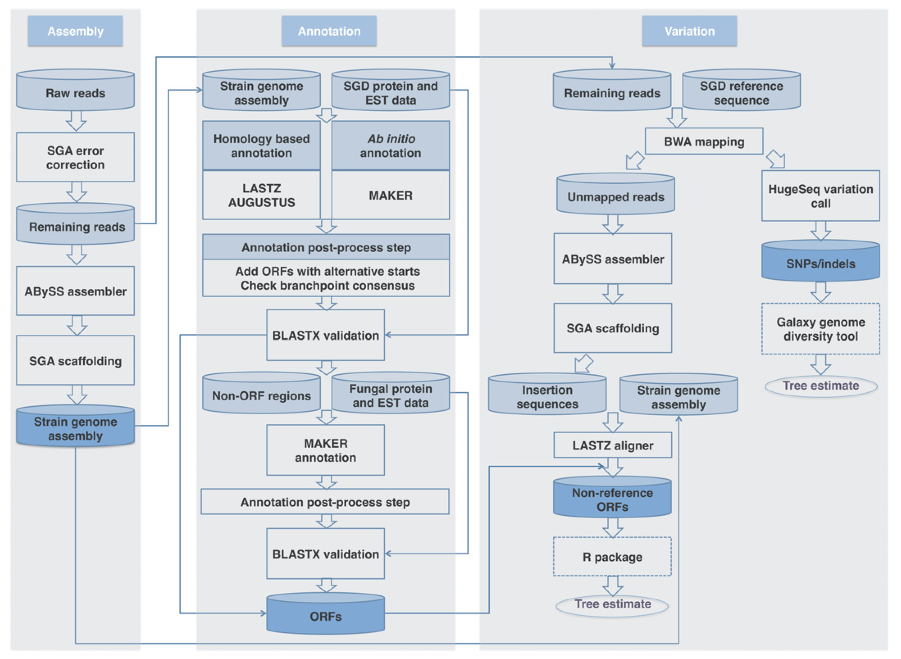 Paralogs
Unmatched
Superfluous contigs
Omissions
Introns
Supercontigs
contig 
sequences
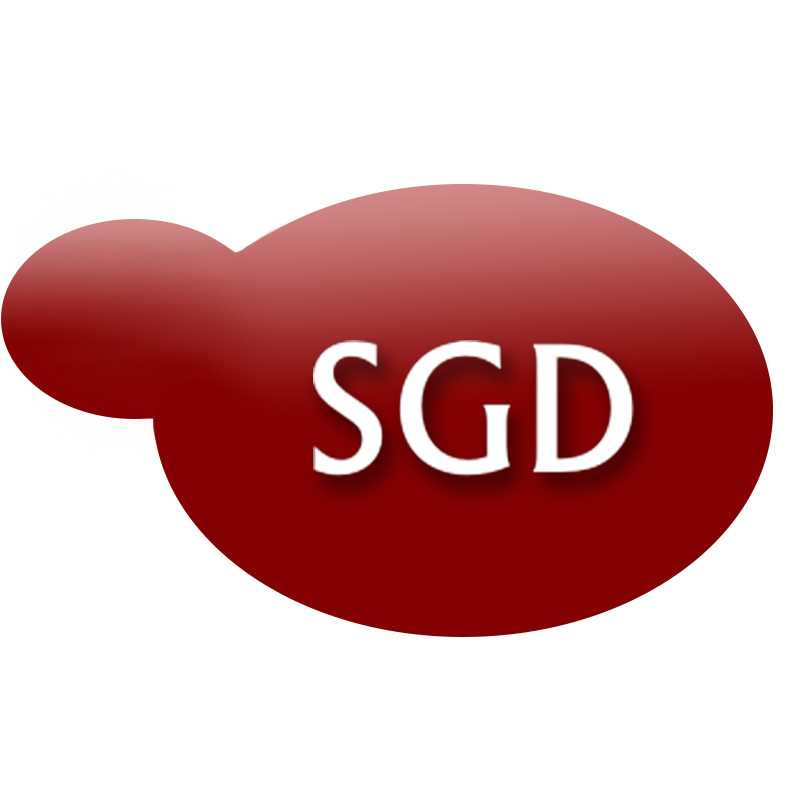 Legend:
annotations
added
removed
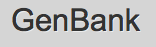 edited
resolved
www.yeastgenome.org
Curation strategy
Multiple calls
Starts and stops
Paralogs
RNA genes
Chromosomal elements
Superfluous contigs
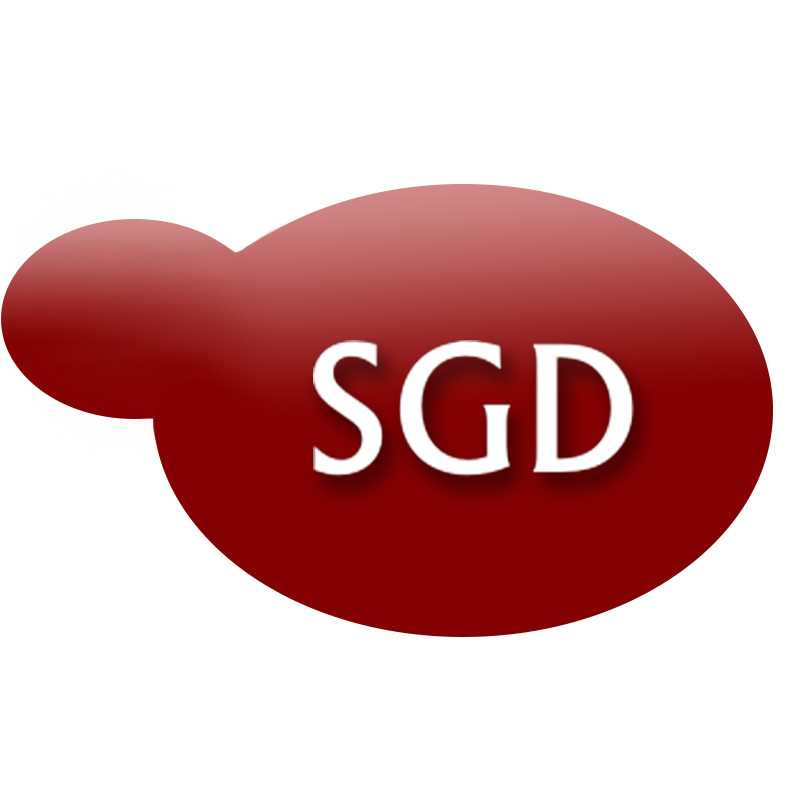 Unmatched
Omissions
Legend:
added
edited
removed
resolved
Manual curation
Phase 1
Phase 2
Starts and stops
Chromosomal elements
<2%
Automated AGAPE output
Multiple calls
RNA genes
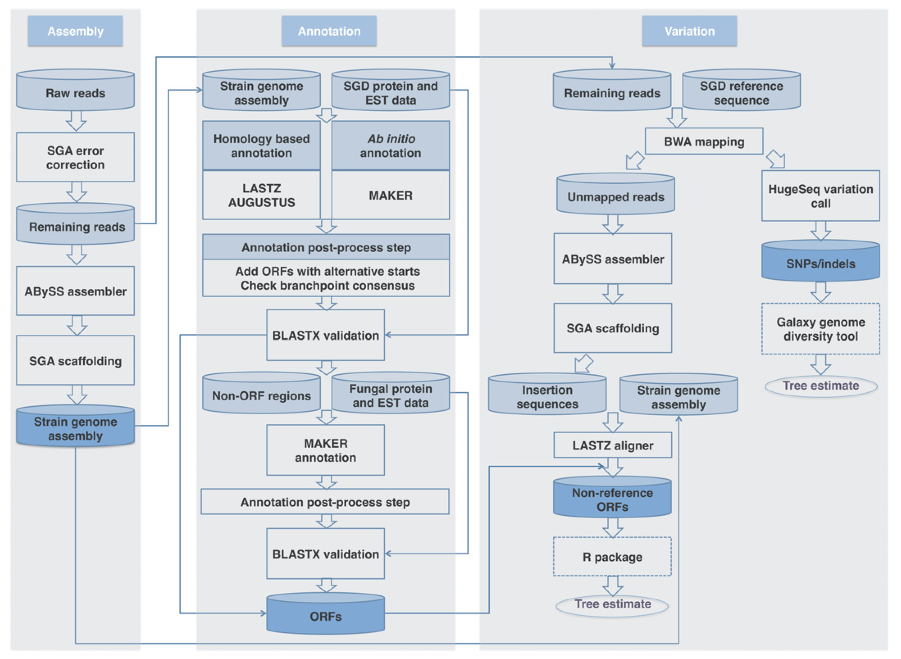 <1%
Paralogs
15%
2%
Unmatched
Superfluous contigs
18%
Omissions
1/2
Introns
Supercontigs
5%
80% of ORFs
Sept. 2014
Sept. 2015
work in progress
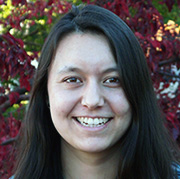 Legend:
added
removed
Olivia Lang
edited
resolved
www.yeastgenome.org
Boundary differences
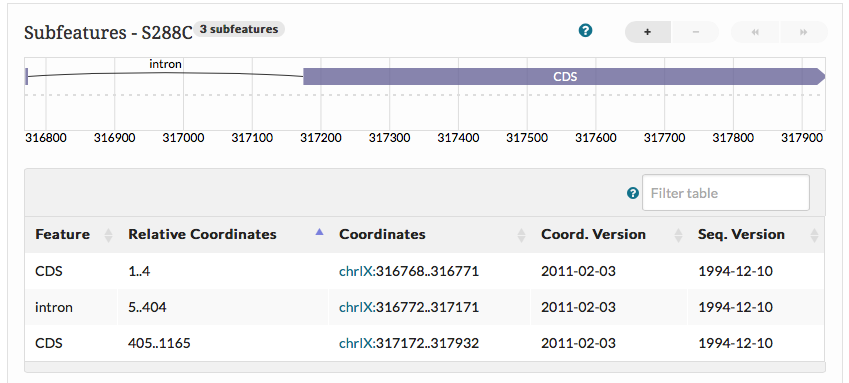 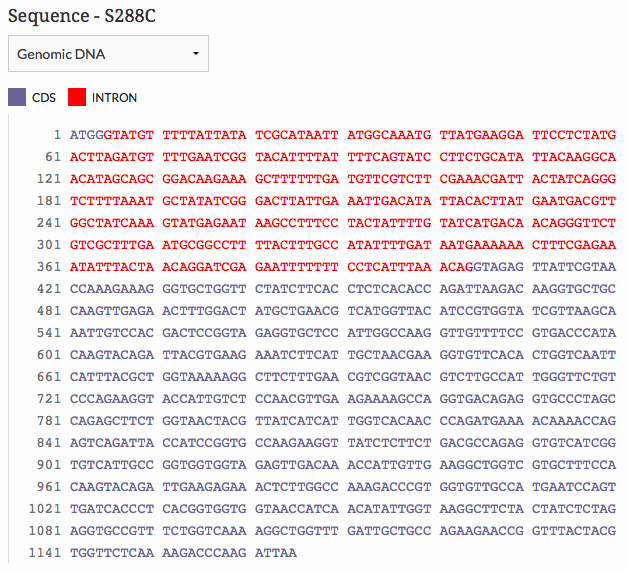 www.yeastgenome.org
Superfluous contigs
Large number of redundant contigs (~50%)
Unnecessarily complicate annotation

Removed from sequence files
No genes called
Short overall length
Ambiguous sequence
www.yeastgenome.org
Song et al. PLoS One 10:e0120671.
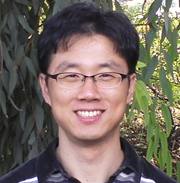 Manual curation
Figure 1
Phase 1
Phase 2
Starts and stops
Chromosomal elements
Giltae Song
Automated AGAPE output
Multiple calls
RNA genes
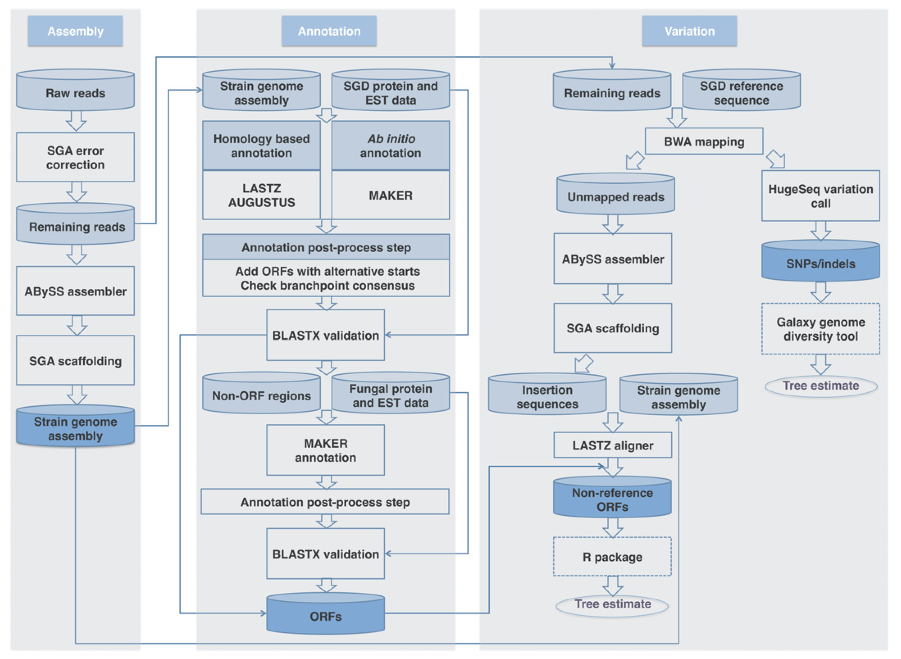 Paralogs
Unmatched
Superfluous contigs
Omissions
Introns
Supercontigs
contig 
sequences
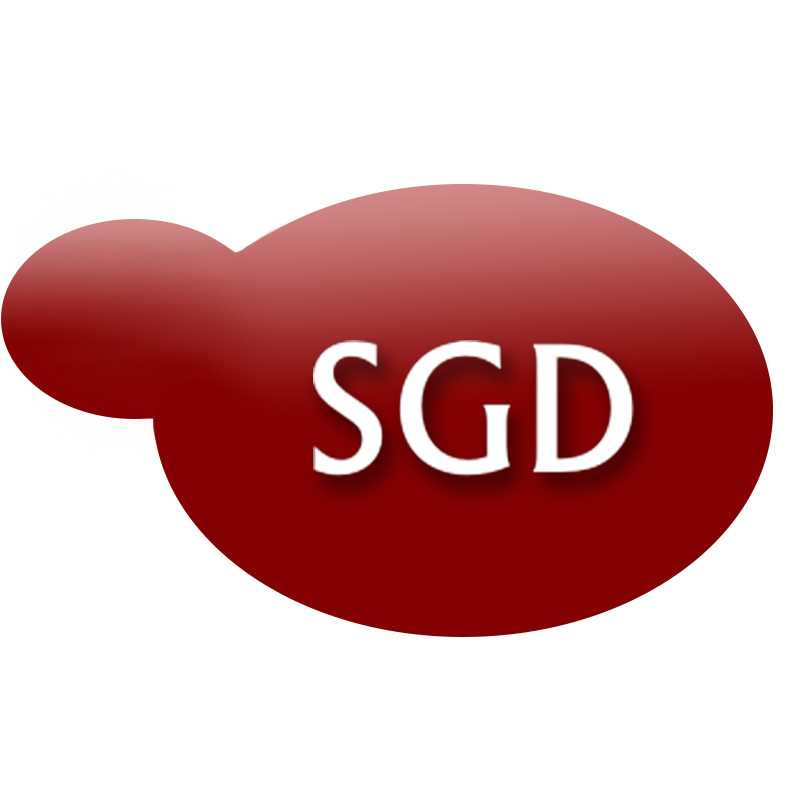 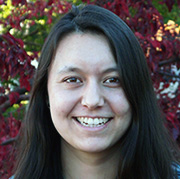 Legend:
annotations
added
removed
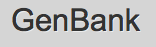 Olivia Lang
edited
resolved
www.yeastgenome.org
Future directions…
Incorporate into database
Curated sequence files, annotations
Submit to NCBI’s GenBank
Primary sequence repository
Scripts on GitHub
Updates as needed
Expand panel further
Emerging, underserved areas of study
Curation adds value
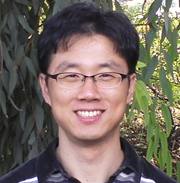 Giltae Song
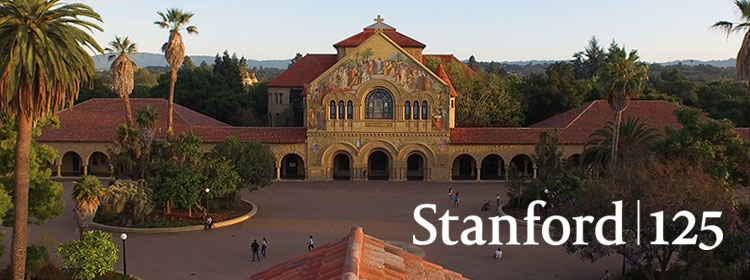 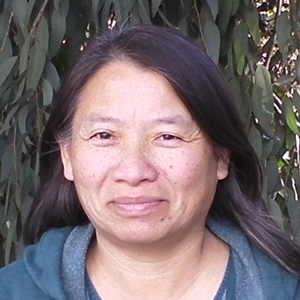 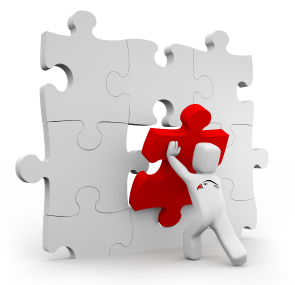 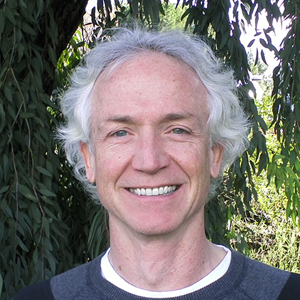 Shuai Weng
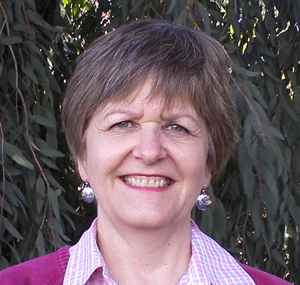 J. Michael Cherry
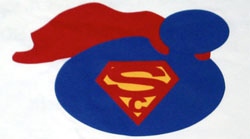 Gail Binkley
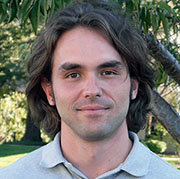 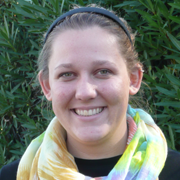 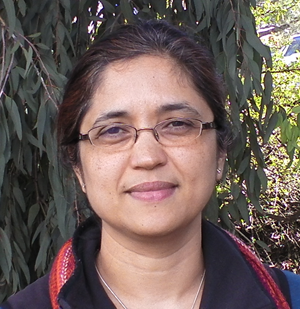 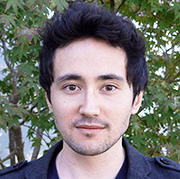 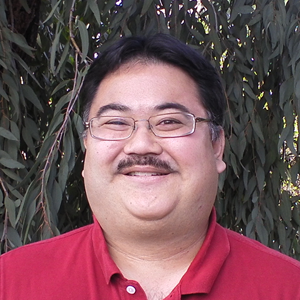 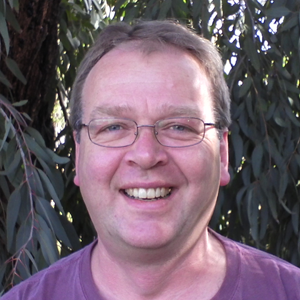 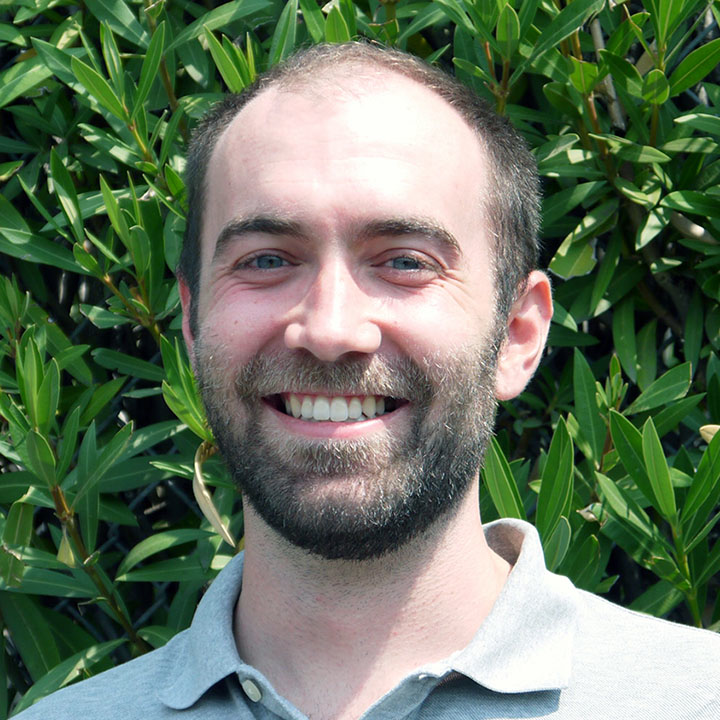 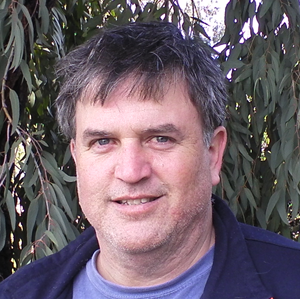 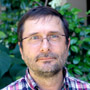 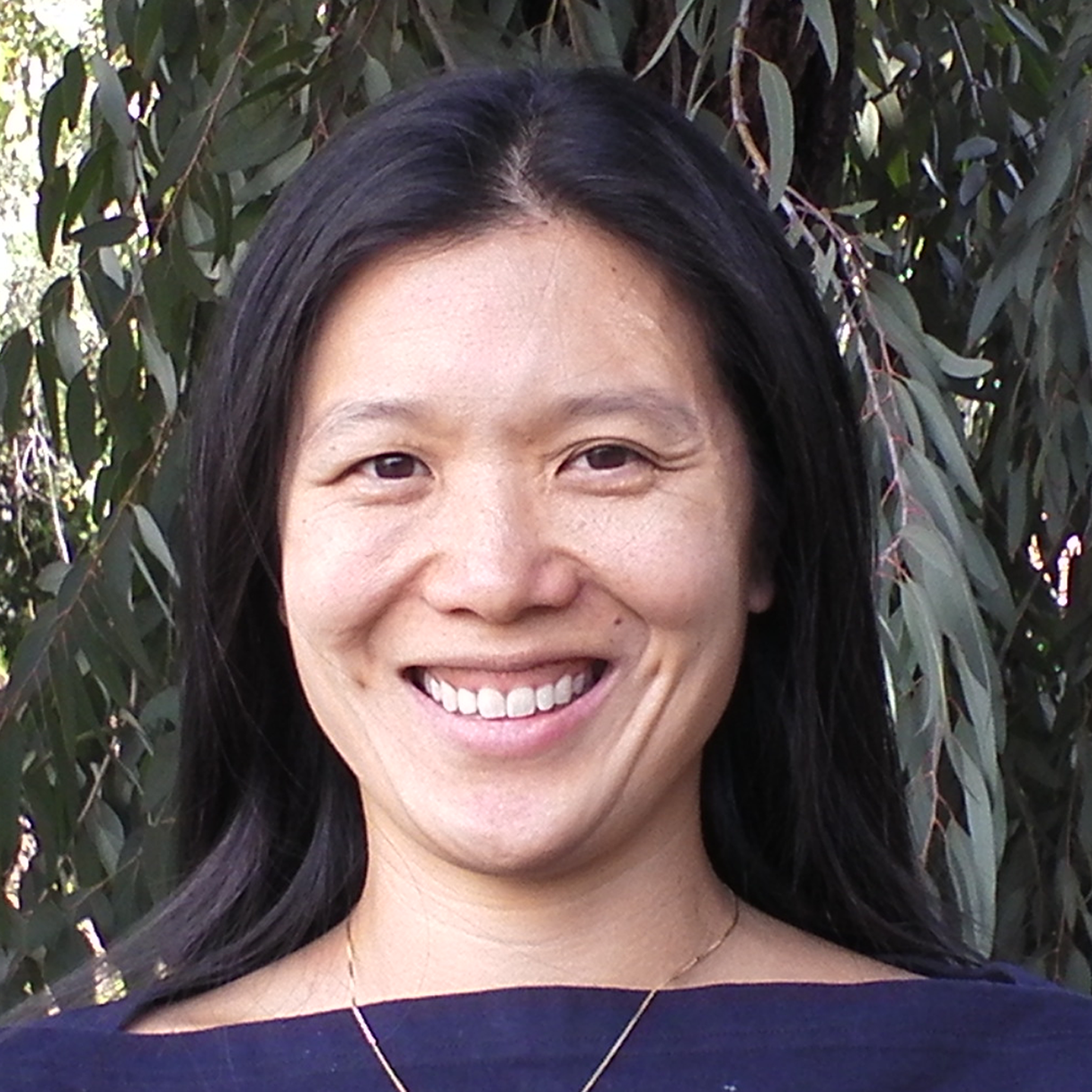 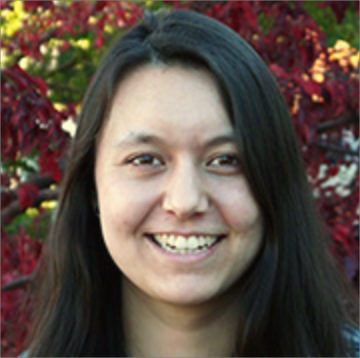 Edith Wong
Pedro Assis
Sage Hellerstedt
Kalpana Karra
Kevin MacPherson
Stuart Miyasato
Rob Nash
Travis Sheppard
Matt Simison
Marek Skrzypek
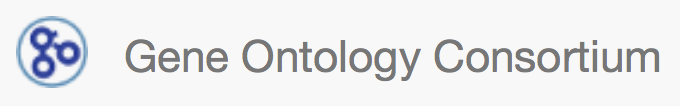 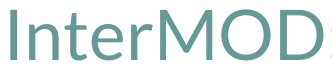 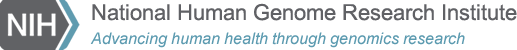 Olivia Lang
www.yeastgenome.org